Амурская область, Бурейский р-он, п.Новобурейский
Исторический и батальный жанр в живописи и графике. В. Суриков
Подготовила учитель ИЗО МОБУ Новобурейской СОШ № 3 Л.А.Рогудеева

УМК - Шпикалова Т.Я., Ершова Л.В., Поровская Г.А. Изобразительное искусство: Учебник для 6 класса общеобразовательных учреждений / под ред. Шпикаловой Т.Я. – М., 
2015 годПросвещение, 2008.
Цель:
ознакомить учащихся с историей развития исторического и батального жанров в живописи и графике. 
Задачи.
Рассмотреть сцены боевых действий как основа художественной летописи народного подвига до возникновения исторического жанра. А. Дюрер. 
Познакомить с гравюрами к средневековым героическим сказаниям. 
Рассмотреть исторический жанр через творчество В. Сурикова.
Жанр изобразительного искусства, посвященный историческим событиям и персонажам, называется историческим жанром.
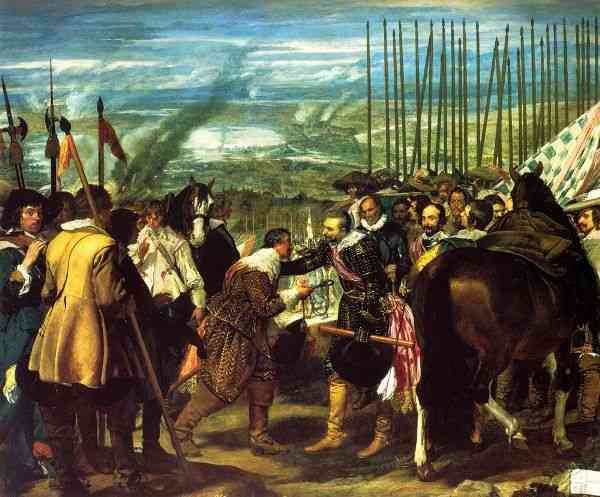 Сдача Бреды Веласкеса 
(1629-1631, Мадрид, Прадо)
Великодушие Сципиона - картина Николы Пуссен
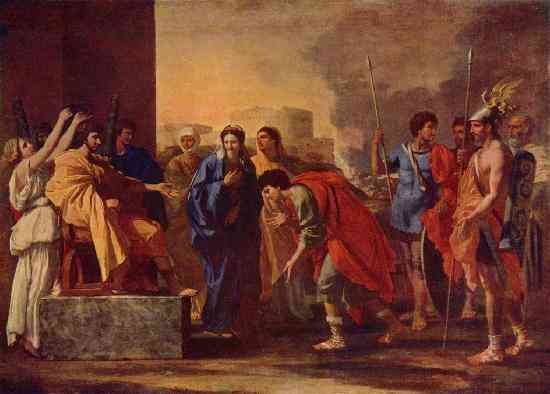 Давид Жак Луи – Клятва Горациев
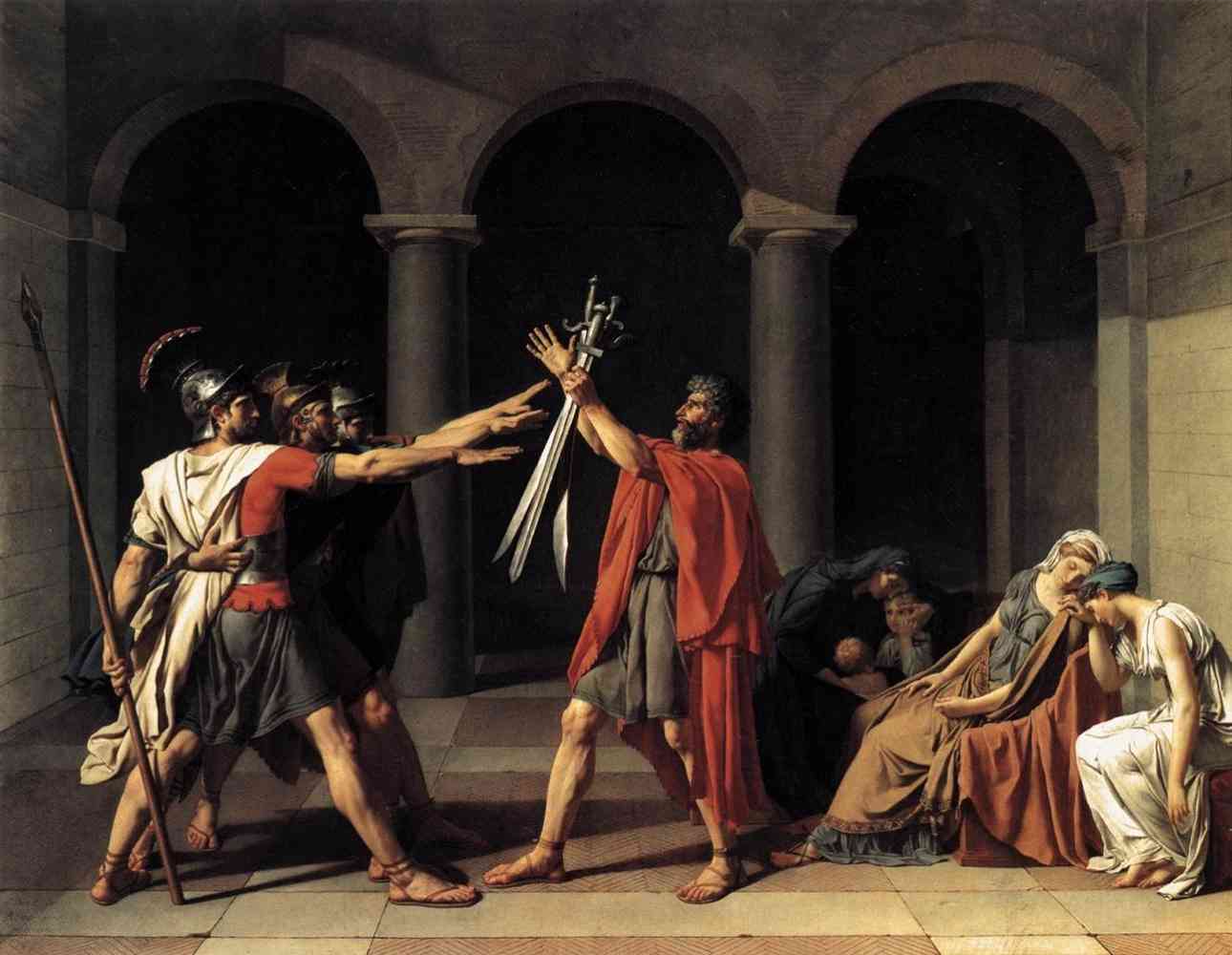 Эдуард Мане. "Расстрел императора Максимилиана" - 1867-1868
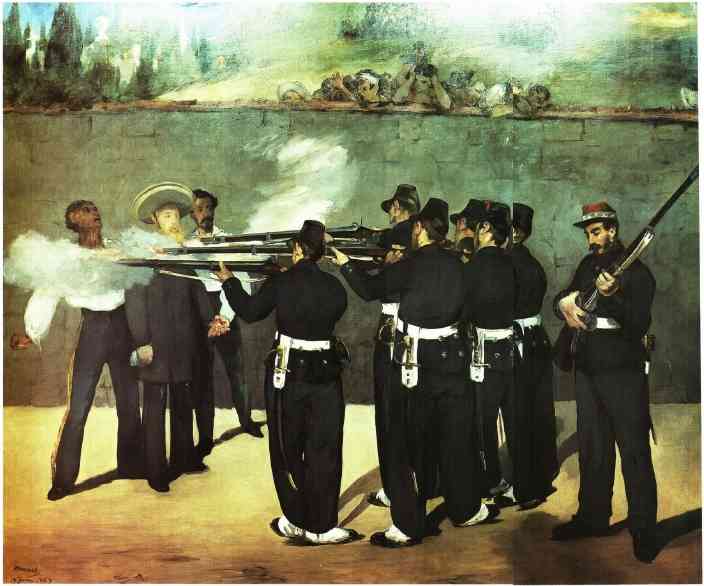 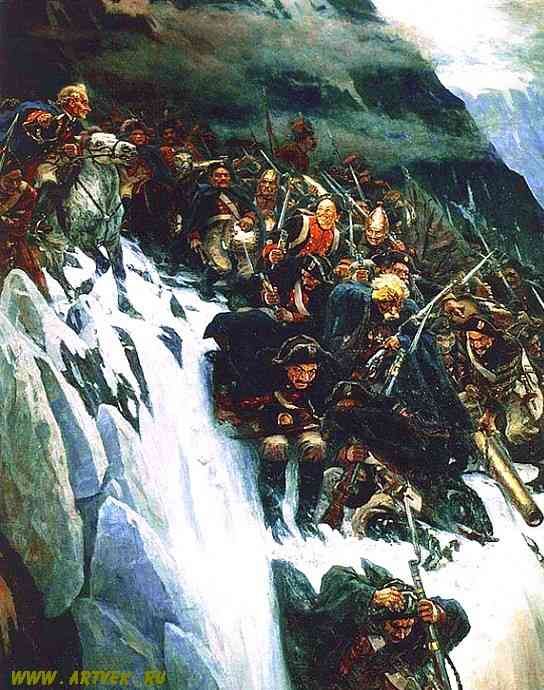 Бата́льный жанр (от фр. bataille - битва) - жанр изобразительного искусства, посвященный темам войны и военной жизни. 


Картина Сурикова "ПЕРЕХОД СУВОРОВА ЧЕРЕЗ АЛЬПЫ"
"ЗАВОЕВАНИЕ СИБИРИ ЕРМАКОМ"
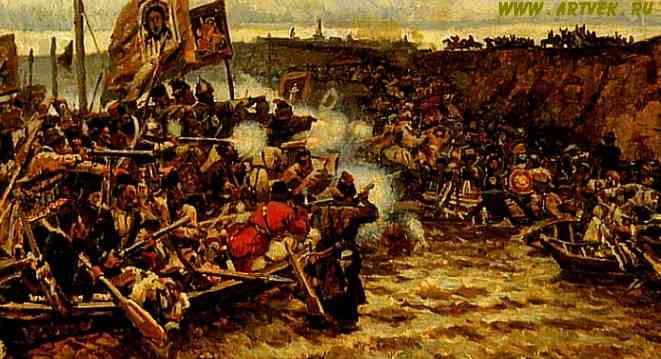 Э.ДЕЛАКРУА.  СВОБОДА ВЕДУЩАЯ НАРОД
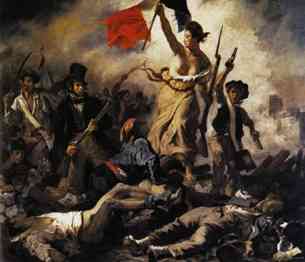 Ф. де ГОЙЯ.  РАССТРЕЛ ПОВСТАНЦЕВ
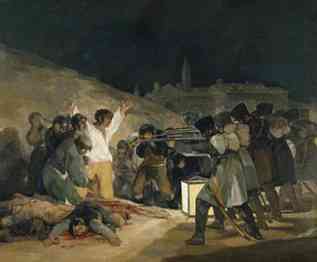 Диалог об искусстве
1. почему такое большое влияние оказало на художников «Слово о полку Игореве» и Куликовская битва?
Что в изображении событий далекого прошлого акцентировали чаще всего отечественные художники?
Какими средствами они передавали пафос борьбы за независимость Русского государства и идею объединения русских земель вокруг Москвы?
Какое произведение тебе особенно понравилось? Объясни почему?
Творческое задание
Выполни рисунок на тему боевых действий эпохи средневековья по выбору: бой у крепостной стены, поединок и т.д.
Материалы: гуашь, тушь, мелки, бумага.